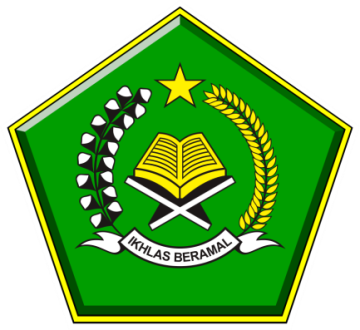 PERSIAPANPERINGATAN HARI SANTRI22 OKTOBER 2016“Dari Pesantren untuk Indonesia”#harisantri2016Kementerian Agama RIDirektorat Jenderal Pendidikan IslamDirektorat Pendidikan Diniyah dan Pondok PesantrenHotel Mercure Ancol, 13-15 Oktober 2016
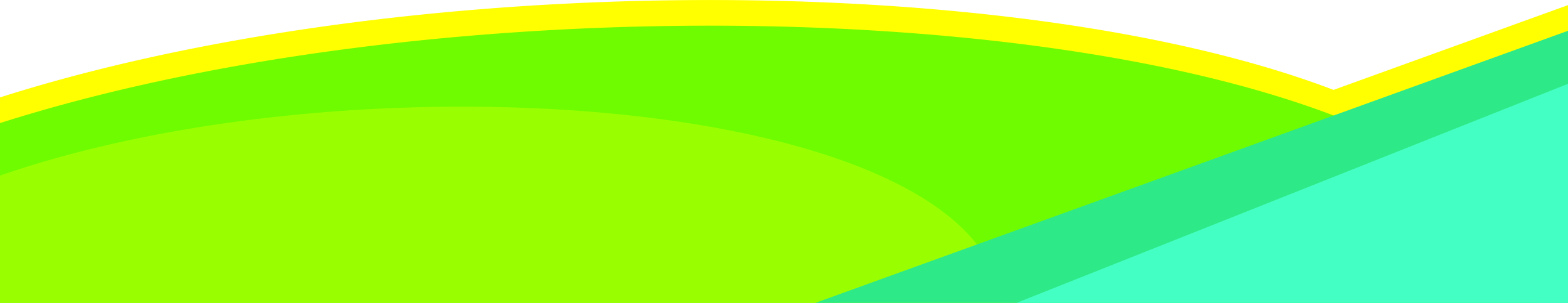 MUQADDIMAH
Menindaklanjuti 
Kepres Nomor 22 Tahun 2015 tentang Hari Santri pada tanggal 15 Oktober 2015, yang menetapkan tanggal 22 Oktober diperingati sebagai Hari Santri, maka Direktorat Pendidikan Diniyah dan Pondok Pesantren merancang rangkaian kegiatan, sebagai berikut;
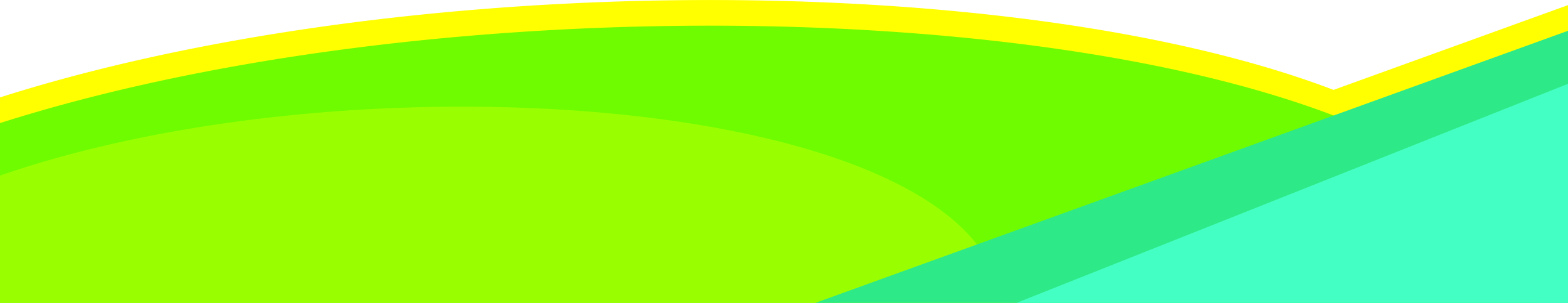 1
Rencana Kegiatan
Pospenas
Apresiasi Pendidikan Pesantren
Lomba Foto & Cerpen
Pemutaran Film Pesantren
Halaqoh Nasional;  Revitalisasi Tradisi Arab Pegon. 
Pencanangan Budaya Menulis Mushaf al-Qur’an
Kunjungan Menteri Agama di Pesantren daerah 3T
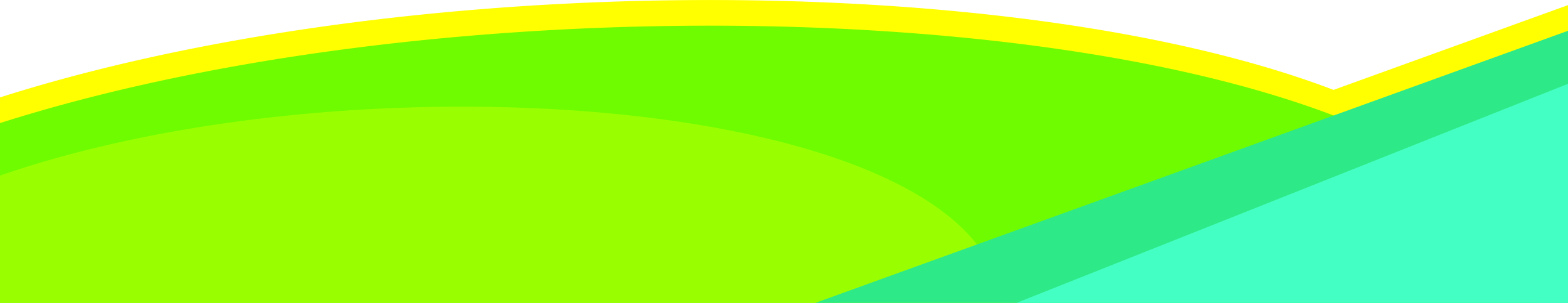 2
Tujuan
Pospenas: Mengembangkan dan menyalurkan bakat dan minat santri untuk memperkokoh persatuan dan kesatuan bangsa.
Apresiasi  Pondok Pesantren: untuk memberikan penghargaan terhadap lembaga, kyai/nyai, tokoh atau santri, baik internal maupun eksternal pesantren yang berjasa dalam pengembangan pondok pesantren, sekaligus menstimulasi dan menumbuhkan minat masyarakat Islam terhadap keberadaan pesantren.
Pemutaran Film Pesantren: media untuk mempromosikan suatu model pendidikan yang otentik (pendidikan pesantren) yang berkembang di Indonesia untuk didesiminasikan di dunia internasional
Lomba Foto & Cerpen: memunculkan fotografer dan penulis Indonesia yang bermutu, lomba ini bertujuan untuk lebih memperkenalkan peran pesantren dalam membangun peradaban Indonesia.
Seminar Internasional: Menggali kembali peran dan sumbangsih tradisi akademik penulisan ‘Arab Pegon’ dalam pengembangan pemikiran Islam dan pendokumentasian khazanah keilmuan Islam. 
Pencanangan Budaya Menulis Mushaf al-Qur’an: membudayakan menulis al-Qur’an dikalangan Santri sebagai bagian dari membangun karakter masyarakat Indonesia.
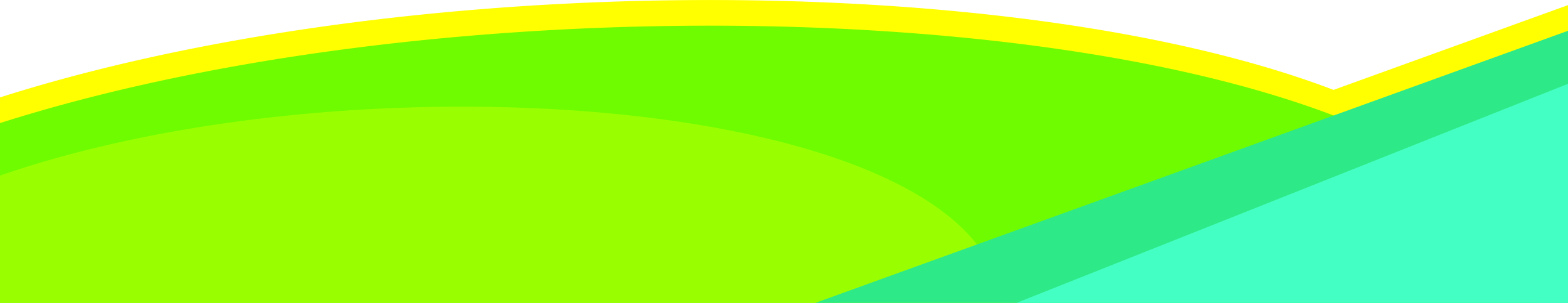 3
Pospenas (Pekan Olahraga dan Seni antar Pondok Pesantren Tk. Nasional)
A. Cabang Olahraga
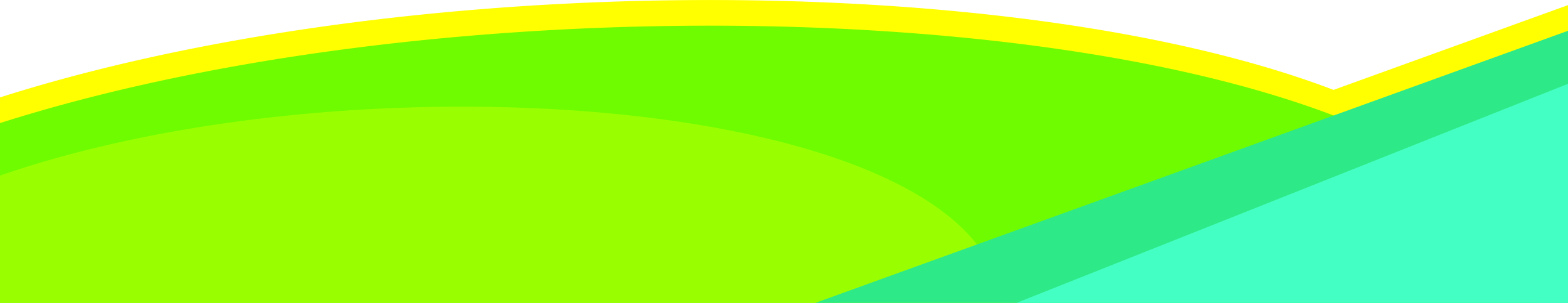 4
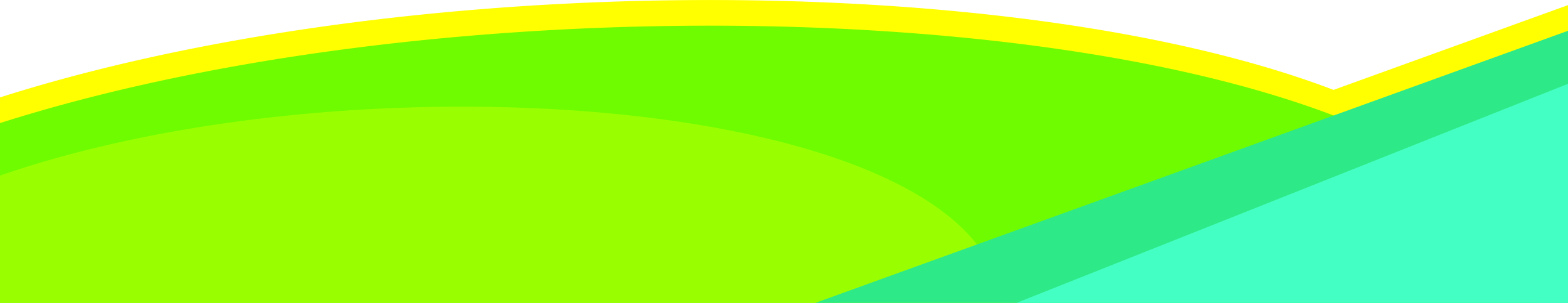 5
B. Cabang Seni
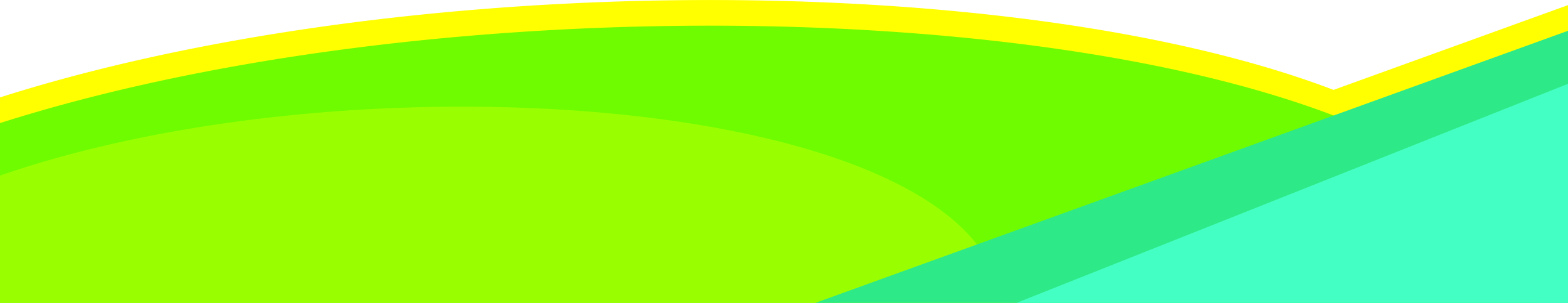 6
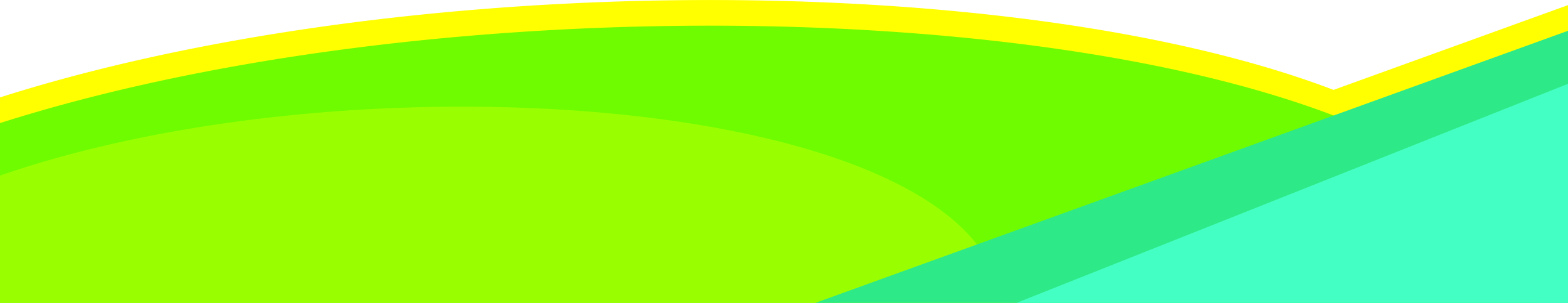 7
LOMBA FOTOGRAFI DAN CERPEN PESANTREN
Lomba Fotografi dan Cerpen Pesantren ini mengambil tema “Dari Pesantren Untuk Indonesia” dan dibagi ke dalam 2 kategori; 1) Kategori Santri, 2) Kategori Umum.
Lomba Fotografi Pesantren
Lomba ini sudah berlangsung sejak 1 Juni 2016 dan berakhir tanggal 26 September 2016.
Sampai saat ini pengirim karya Lomba Fotografi Pesantren sudah mencapai 96 pengirim.
Dewan Juri: 1) Oscar Matuloh (Kurator Galeri Foto Antara), 2) Tubagus Svarajati (Kritikus Foto dan Penulis Buku "Photagogos"), 3) Rukardi Ahmad (Redpel Suara Merdeka).
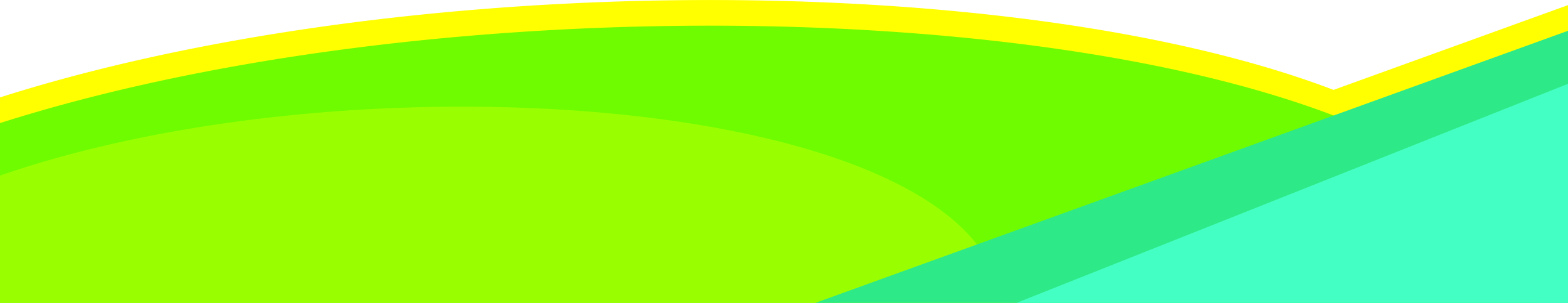 8
Lomba Cerpen Pesantren
Lomba ini sudah berlangsung sejak 1 Juni 2016 dan berakhir tanggal 26 September 2016.
Sampai saat ini pengirim karya Lomba Cerpen Pesantren sudah mencapai 65 pengirim.
Dewan Juri: 1) KH. Mustofa Bisri (Sastrawan dan Pengasuh Ponpes Roudlatut Tholibin Rembang), 2) Triyanto Triwikromo (Sastrawan Pilihan Majalah "Tempo" 2016), 3) Putu fajar Arcana (Redaktur Sastra Harian Kompas).
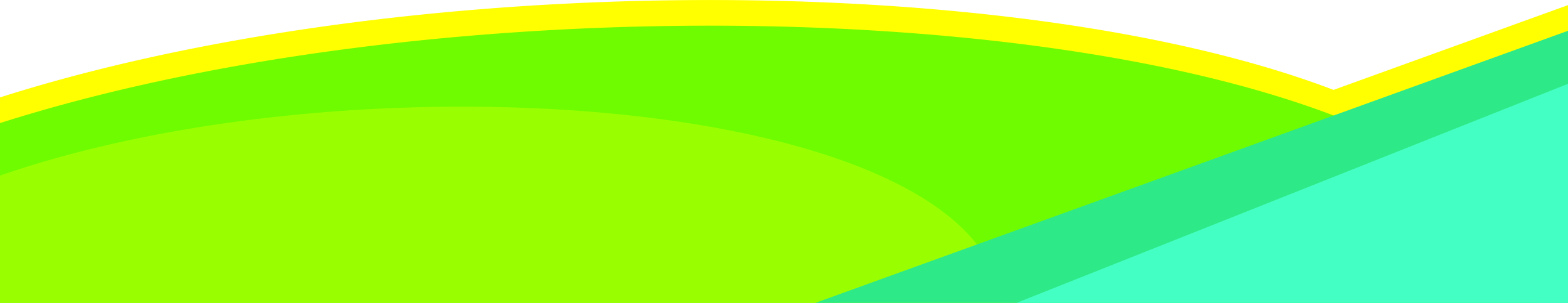 9
Publikasi Lomba
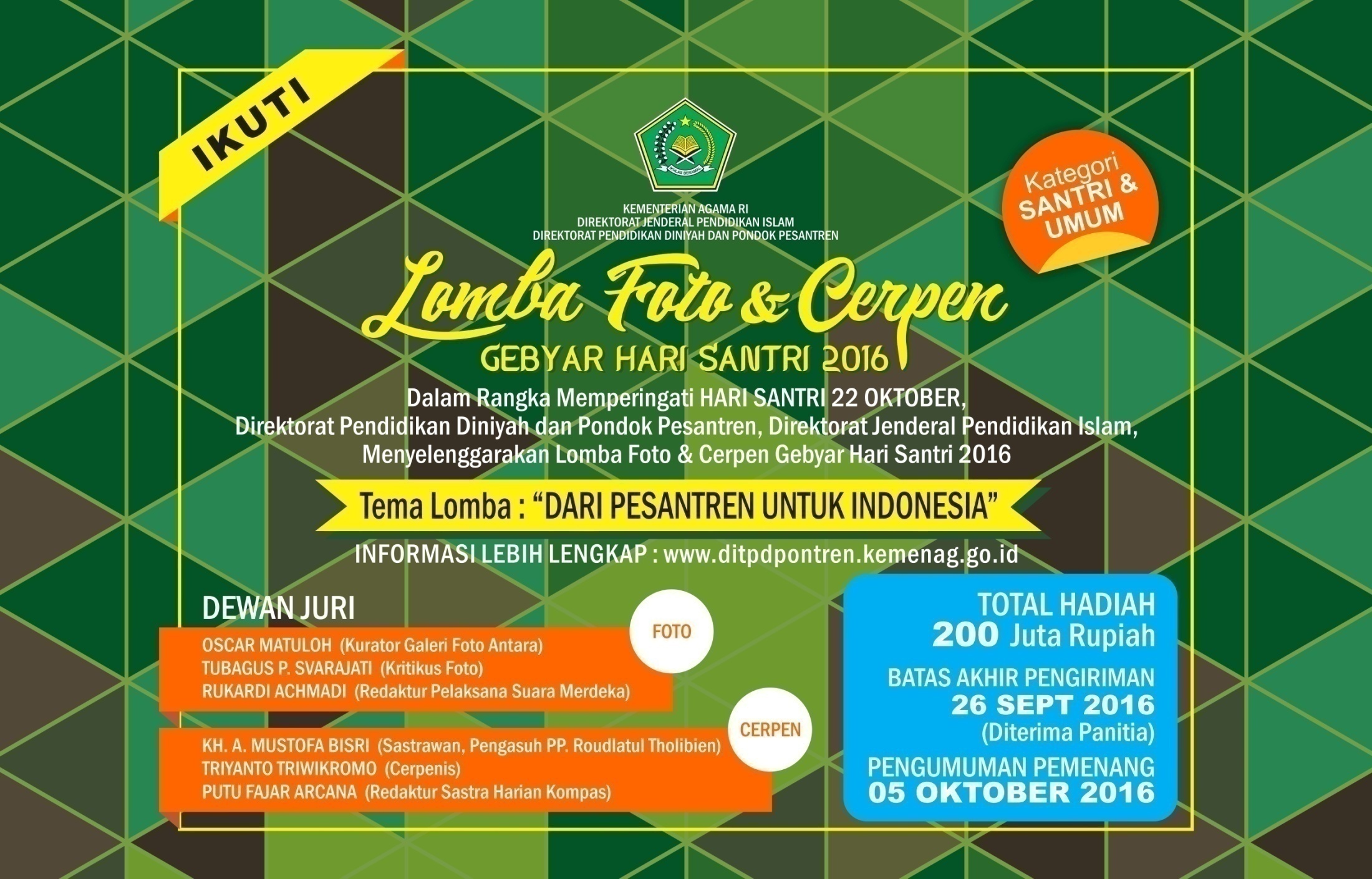 10
Publikasi Lomba di Lantai 6
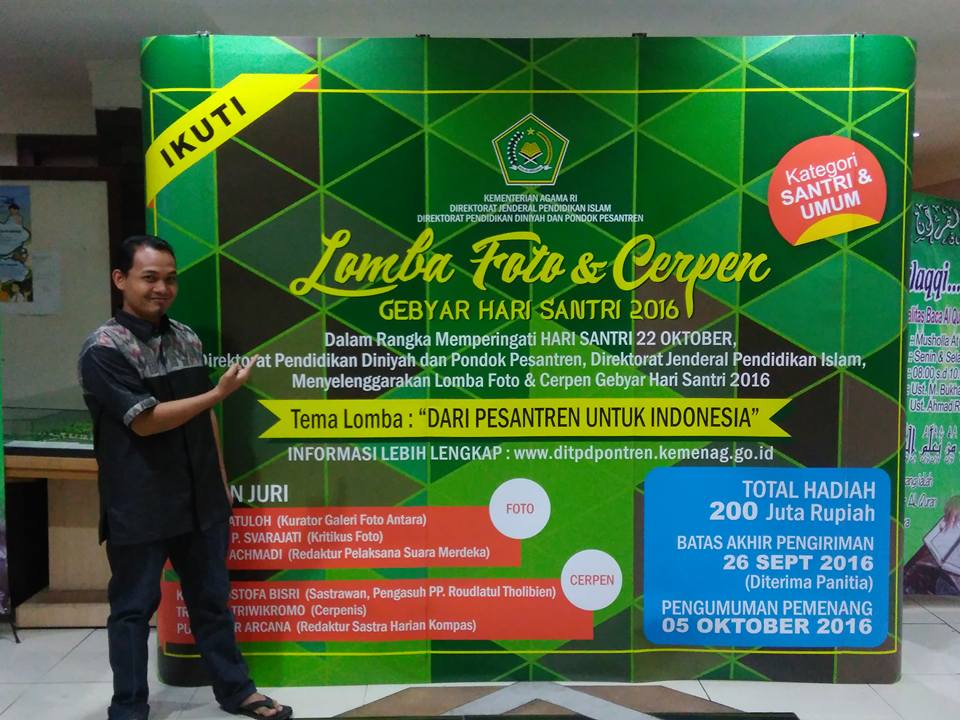 10
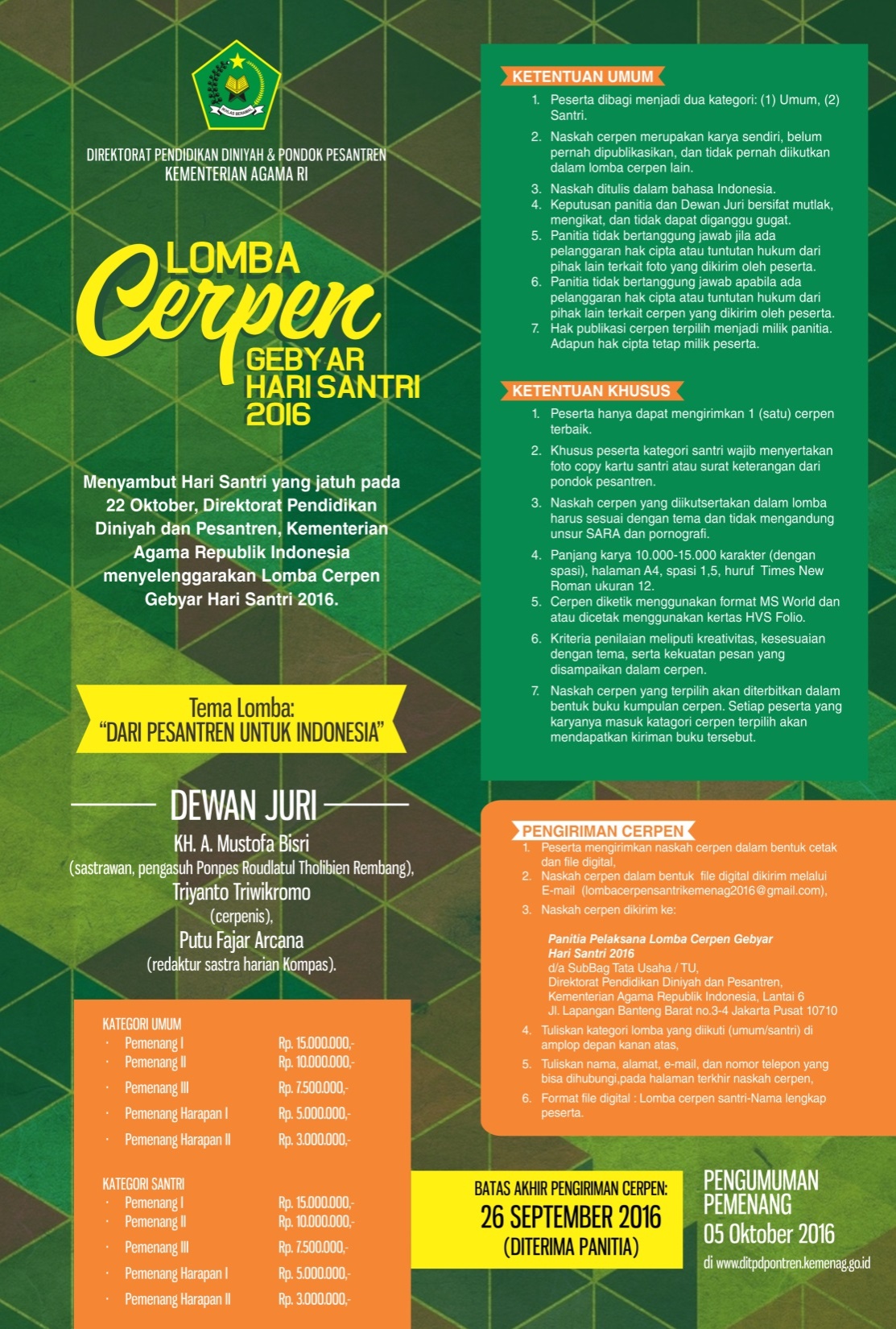 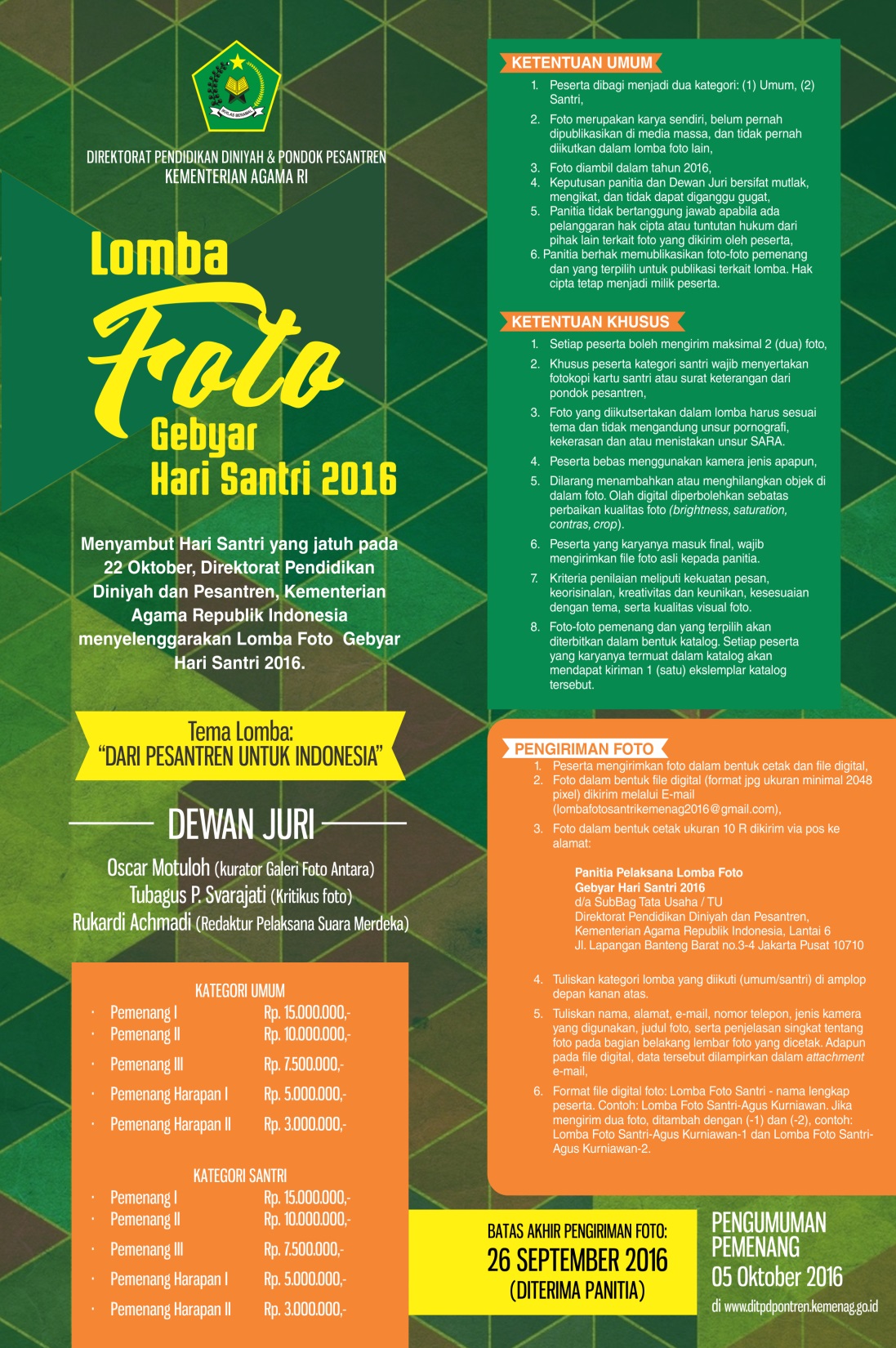 Publikasi Lomba
10
PEMUTARAN PERDANA FILM PESANTREN
Judul Film	: Jalan Dakwah Pesantren
Genre		: Dokumenter
Durasi		: 36 Menit
Nara Sumber	: 



Lokasi Syuting	: 


Produksi		: Direktorat Jenderal Pendidikan Islam
Tahun		: 2016
KH. A. Musthofa Bisri, Prof. Dr. KH. Said Aqil Siradj,  Jenderal Gatot Nurmantyo Agus Sunyoto, Gus Rozin,  Gus Zaim Lasem,  Gus Yusuf Khudlori Tegalrejo Magelang, dll.
PP. Tebuireng, PP. Almunawir Yogyakarta, PP. Cipasung,  PP. API Tegalrejo, PP. Roudlatut Tholibin, PP Babakan Ciwaringin  Cirebon, dll.
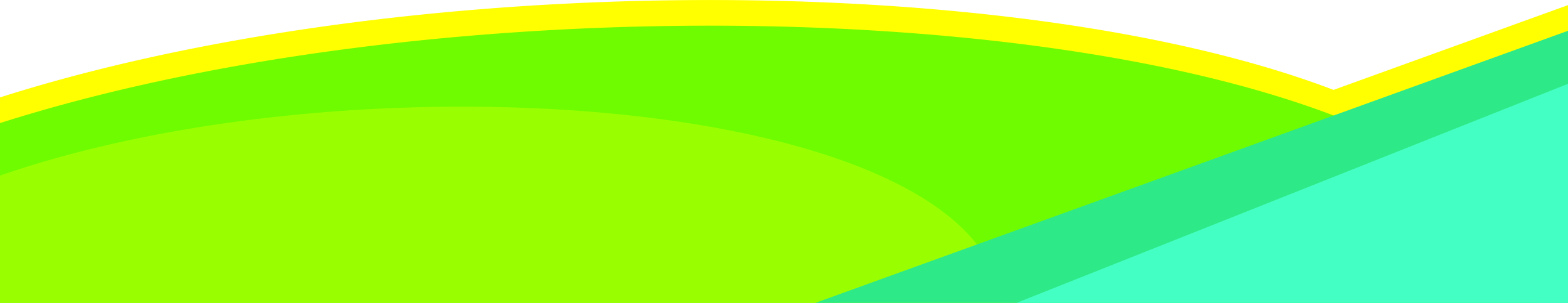 13
GEBYAR HARI SANTRI
Hari, Tgl	:	Kamis, 13-15 Oktober 2016
Tempat	:	Hotel Mercure Ancol

Gebyar Hari Santri ini dilaksanakan dalam rangka memperingati Hari Santri dan menjadi agenda yang tidak terpisahkan dari peringatan Hari Santri 22 Oktober. 

Gebyar Hari Santri ini memiliki agenda: 1) Pameran Hasil Lomba Fotografi Pesantren, 2) Pameran Hasil Lomba Cerpen Pesantren, 3) Pameran Kartun Santri 2015, 4) Penyerahan Mushaf al-Qur’an yang ditulis tangan dengan karakter dan kekhasan 34 propinsi, 5) Penyerahan Penghargaan Pemenang Lomba Fotografi dan Cerpen Pesantren, 6) Apresiasi dan Anugerah Tokoh Pesantren, 7) Halaqoh Nasional;  Revitalisasi Tradisi Arab Pegon.
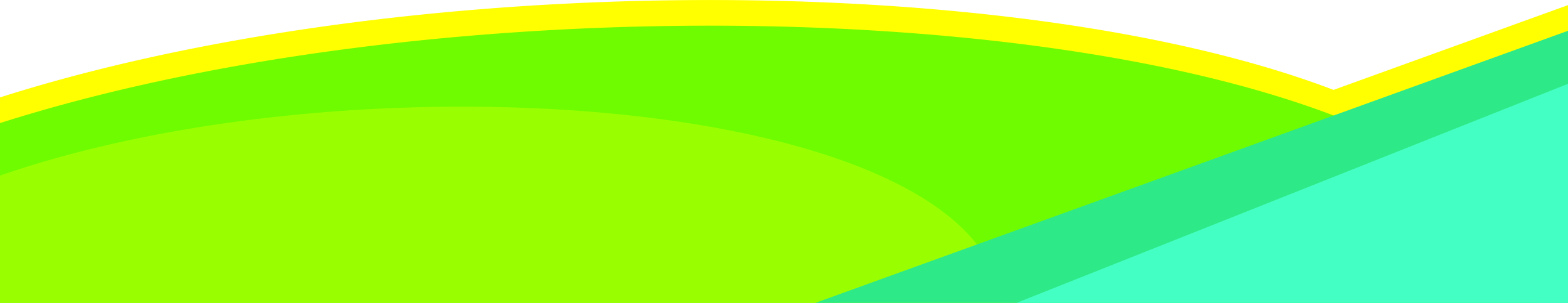 14
Pameran
Pameran ini berlangsung selama 3 hari pada tanggal 13-15 Oktober 2016, yang akan berisikan karya pemenang dan karya terpilih dari lomba fotografi dan cerpen pesantren serta dari karya lomba kartun santri tahun 2015.

Pameran ini akan ditempatkan pada 3 titik pameran di hotel Mercure Ancol, yaitu pada area parkir depan Ballroom Krakatau, depan pintu masuk Ballroom Krakatau, serta depan ballroom Halaqah Internasional di Ballroom Pelangi.
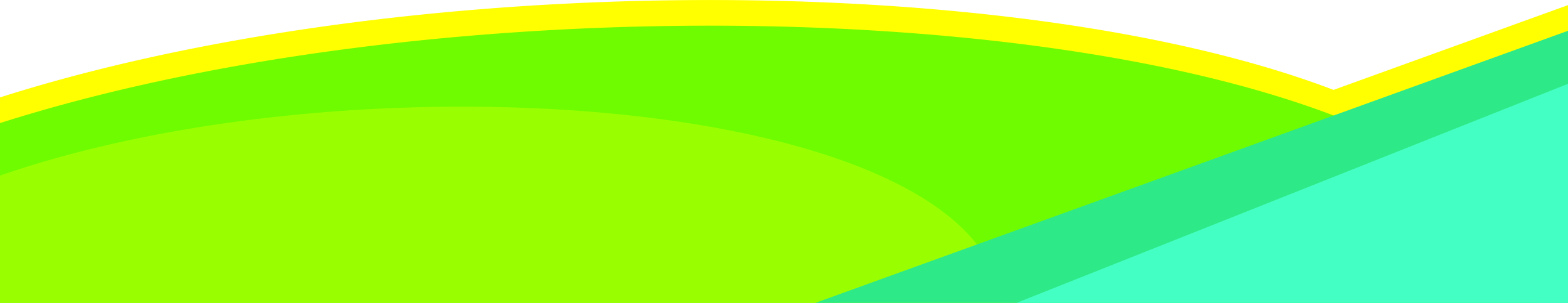 15
Layout Pameran
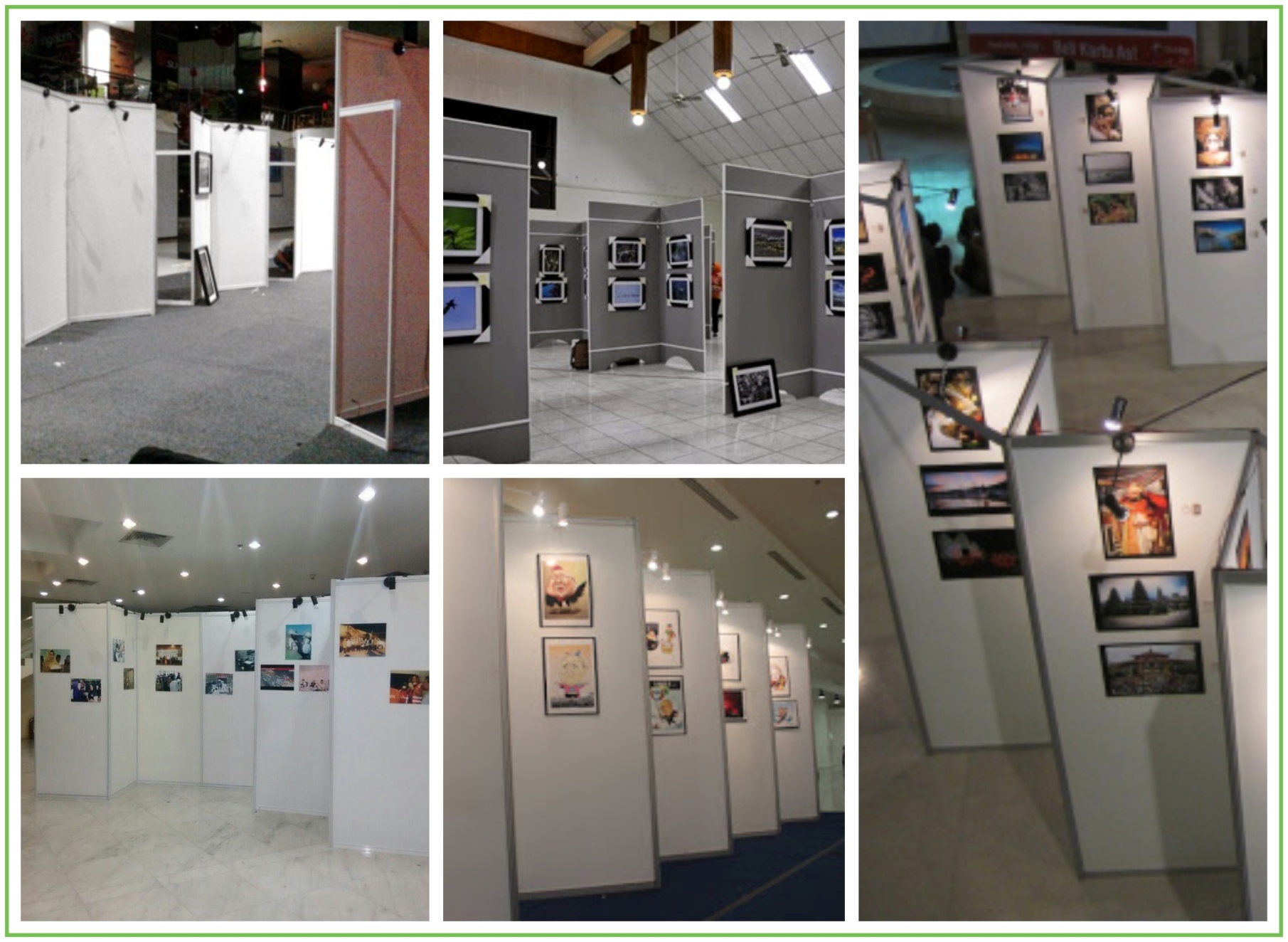 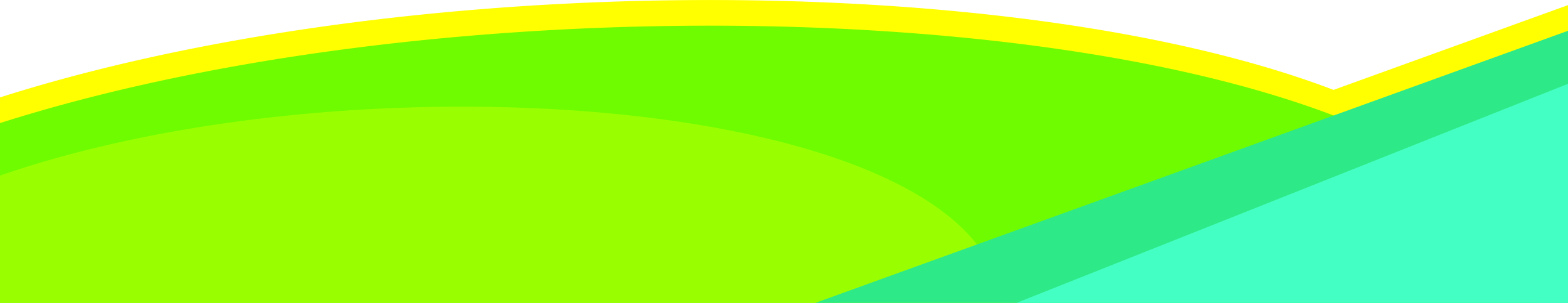 16
Malam Gebyar Hari Santri
Penyerahan Mushaf Al-Qur’an
Mushaf Al-Qur’an ini akan ditulis tangan dengan karakter dan kekhasan dari seluruh propinsi di Indonesia.

Penyerahan Mushaf Al-Qur’an ini masuk ke dalam susunan acara Malam Gebyar Hari Santri tanggal 13 Oktober 2016 di Ballroom Krakatau Hotel Mercure Ancol
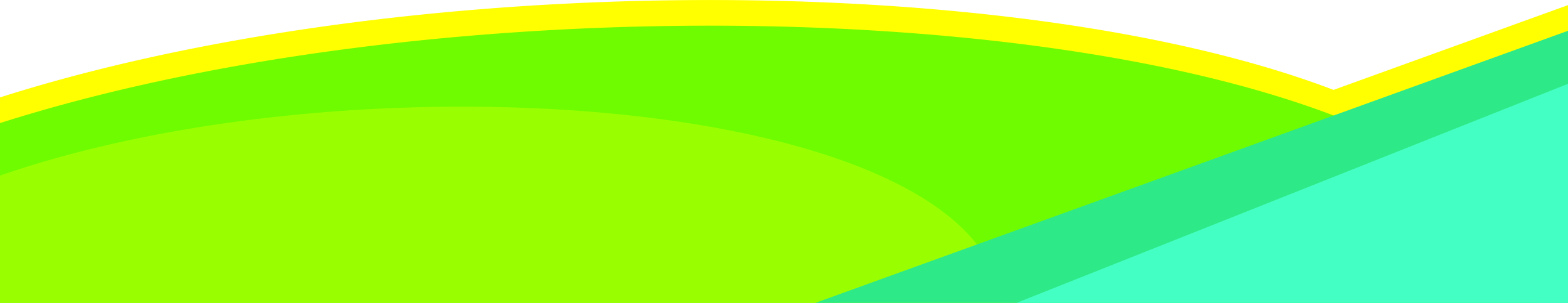 17
Penghargaan Pemenang Lomba
Pemenang Lomba Fotografi dan Cerpen Pesantren akan diumumkan pada tanggal 5 Oktober 2016. Dan kepada seluruh pemenang akan diundang pada acara Malam Gebyar Hari Santri tanggal 13 Oktober 2016.
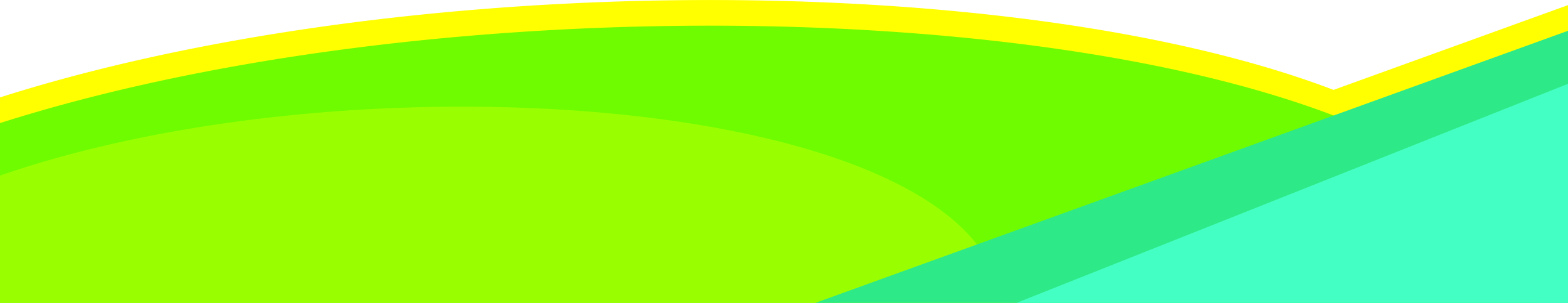 18
Apresiasi dan Anugerah Tokoh Pesantren
Apresiasi dan Anugerah ini akan diberikan kepada 3(tiga) Pengasuh/Kiai, 3 (tiga) Santri dan 3 (tiga) Lembaga Pondok Pesantren.

Mekanisme penetapan penerima anugerah ini didasarkan pada usulan yang dikirimkan melalui website ditpdpontren.kemenag.go.id dengan menyertakan profil dan prestasi calon penerima anugerah.

Usulan tersebut bersifat terbuka. Pengusul bisa mengusulkan dirinya sendiri atau orang lain, serta bisa mengusulkan lembaga pesantren miliknya atau milik orang lain.
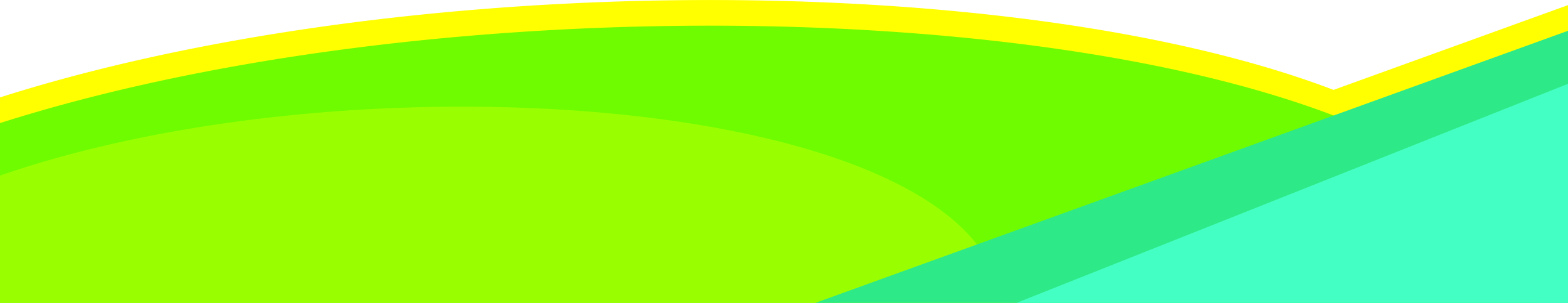 19
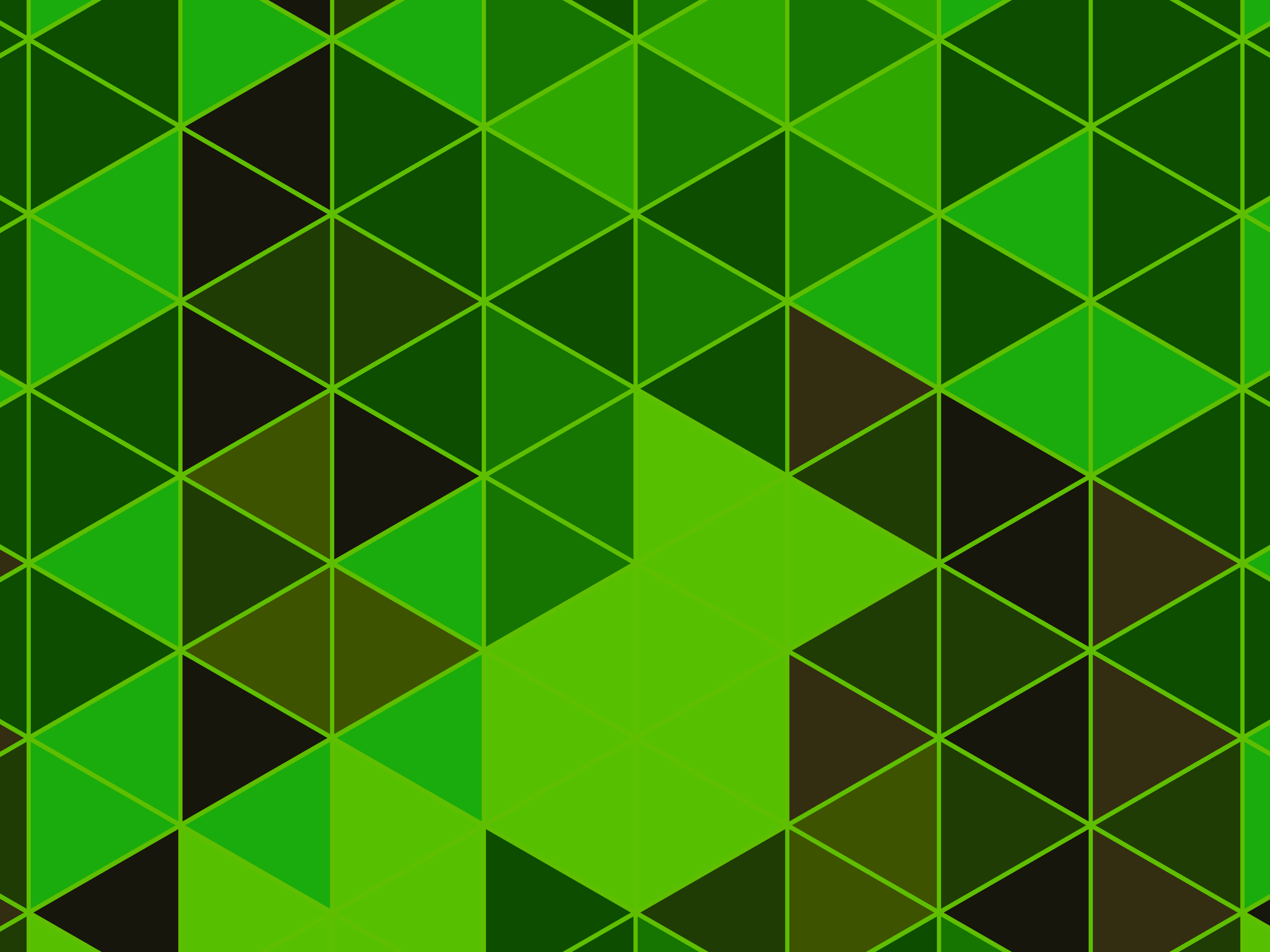 Rundown Acara
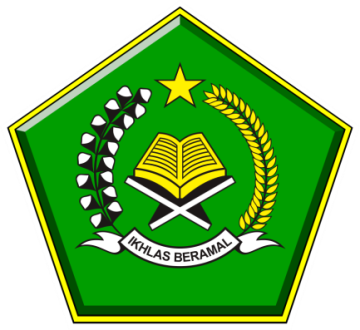 RUNDOWN ACARAMALAM GEBYAR HARI SANTRI“Dari Pesantren Untuk Indonesia”
KEMENTERIAN AGAMA RI
DIREKTORAT JENDERAL PENDIDIKAN ISLAM
DIREKTORAT PENDIDIKAN DINIYAH DAN PONDOK PESANTREN

Hotel Mercure Ancol, 13 Oktober 2016
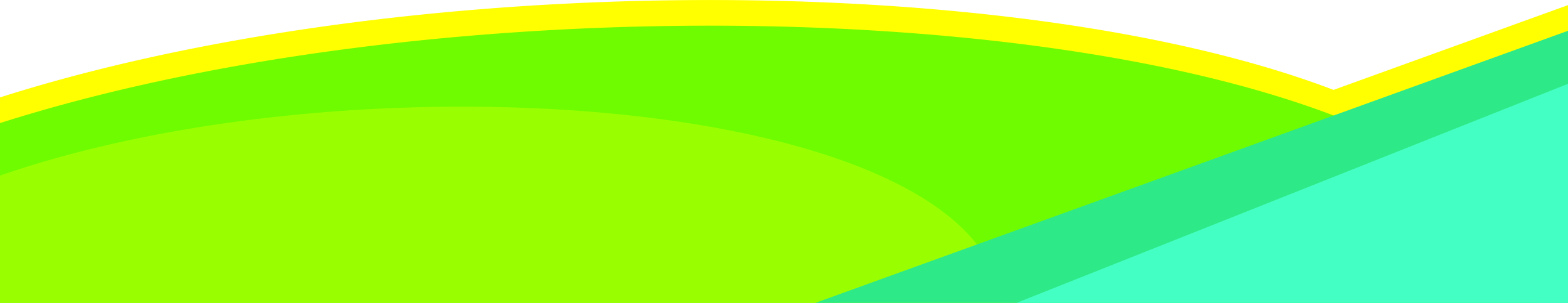 20
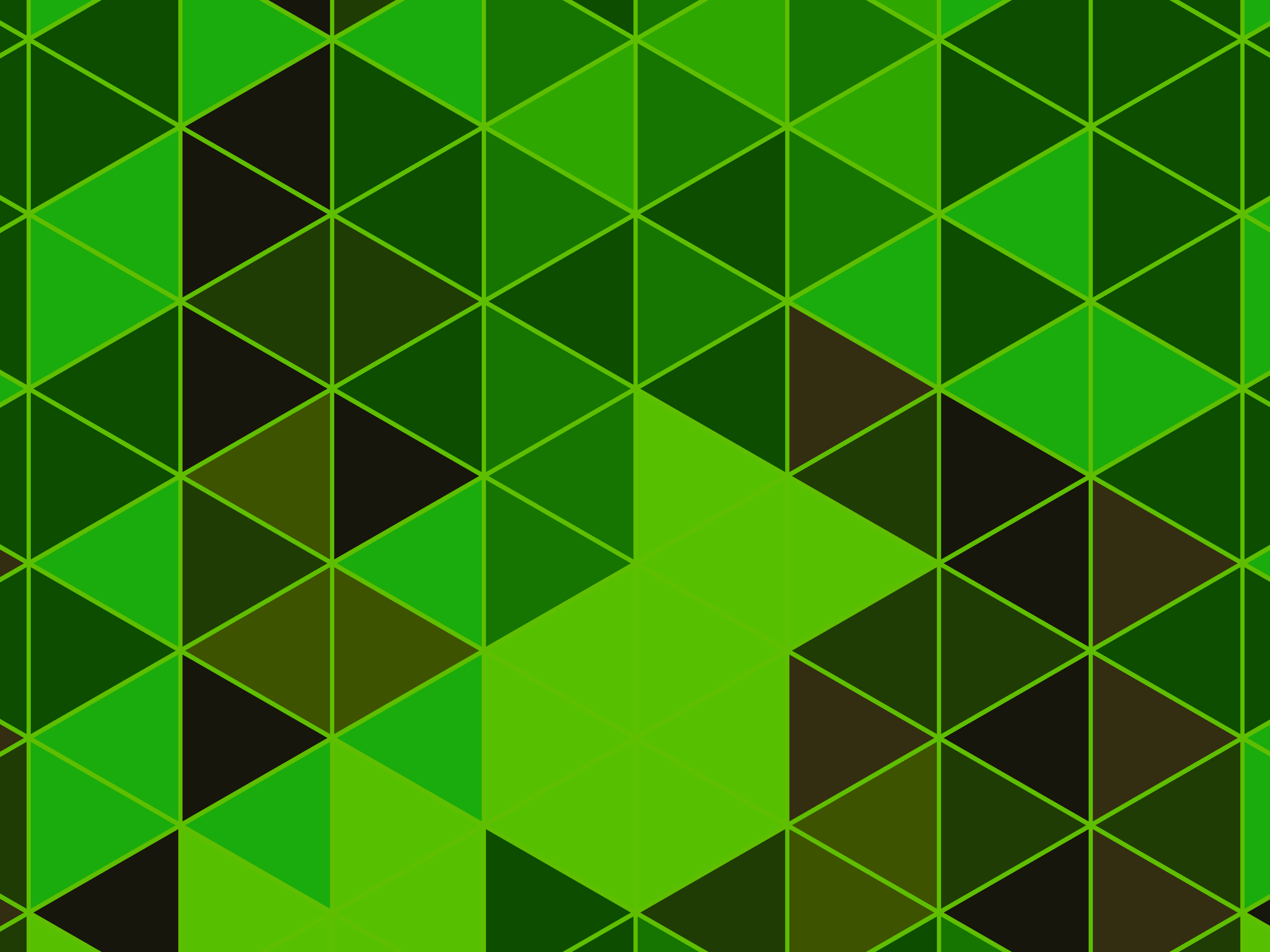 21
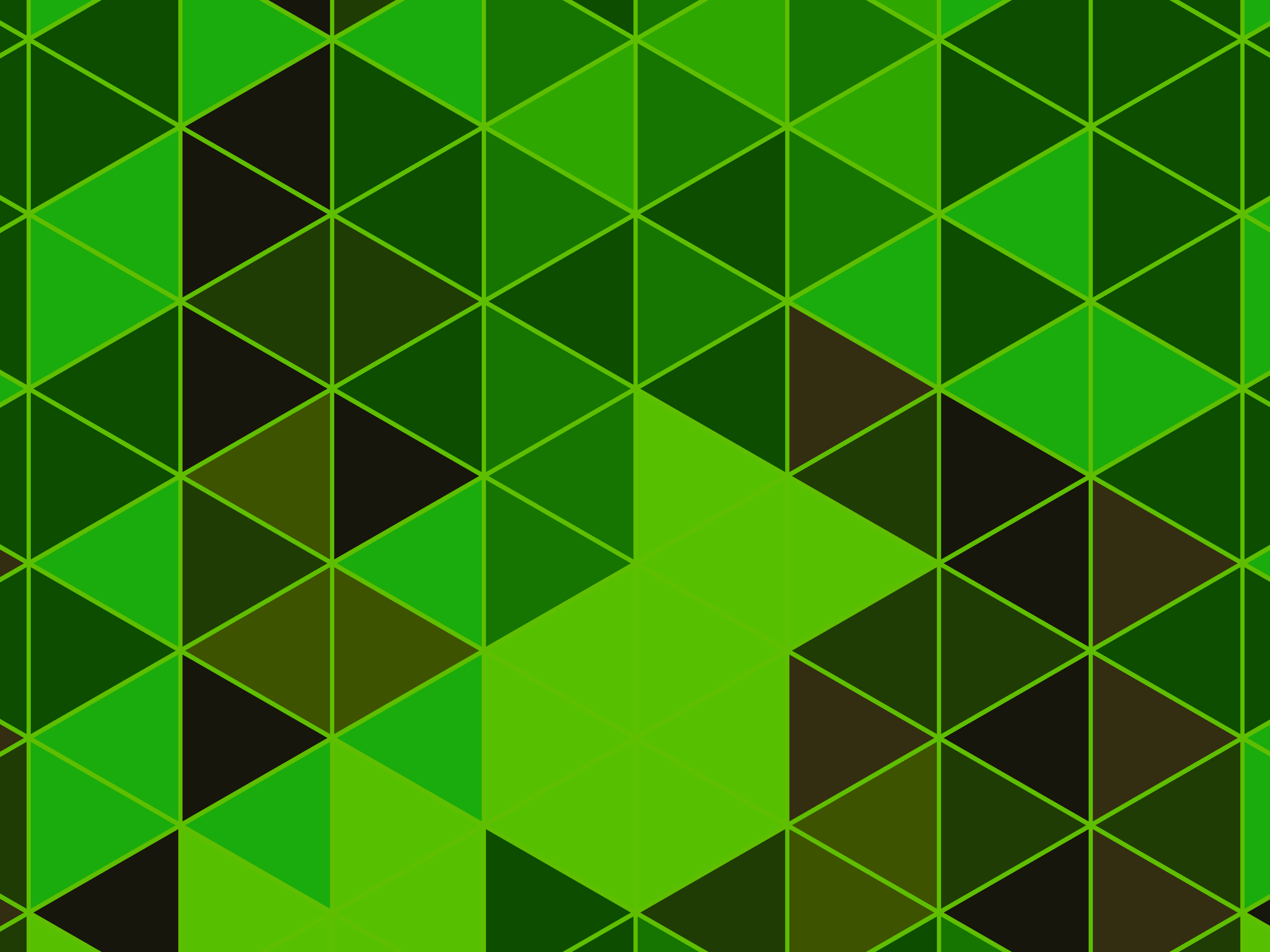 22
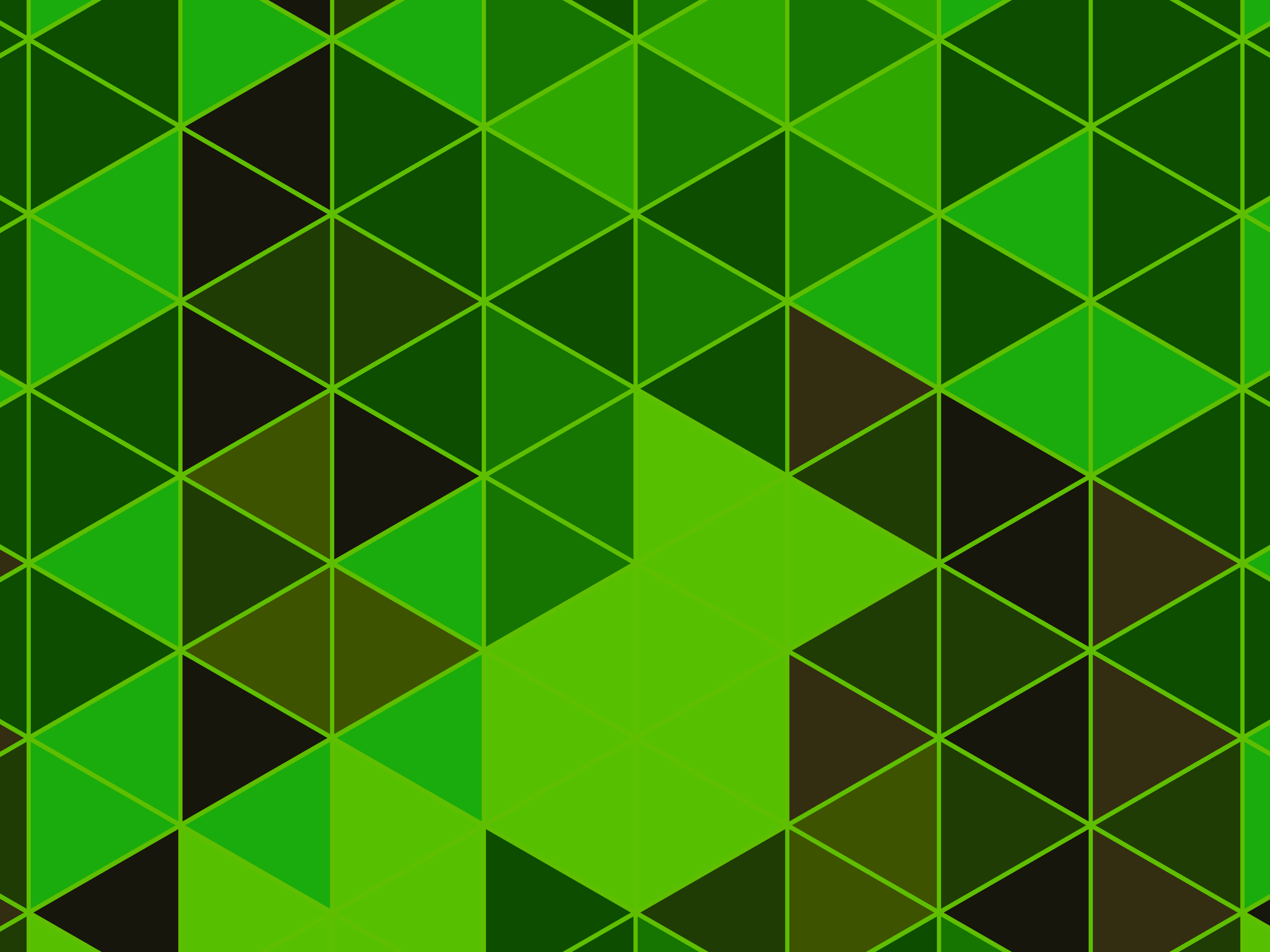 23
Layout Panggung Gebyar Hari Santri
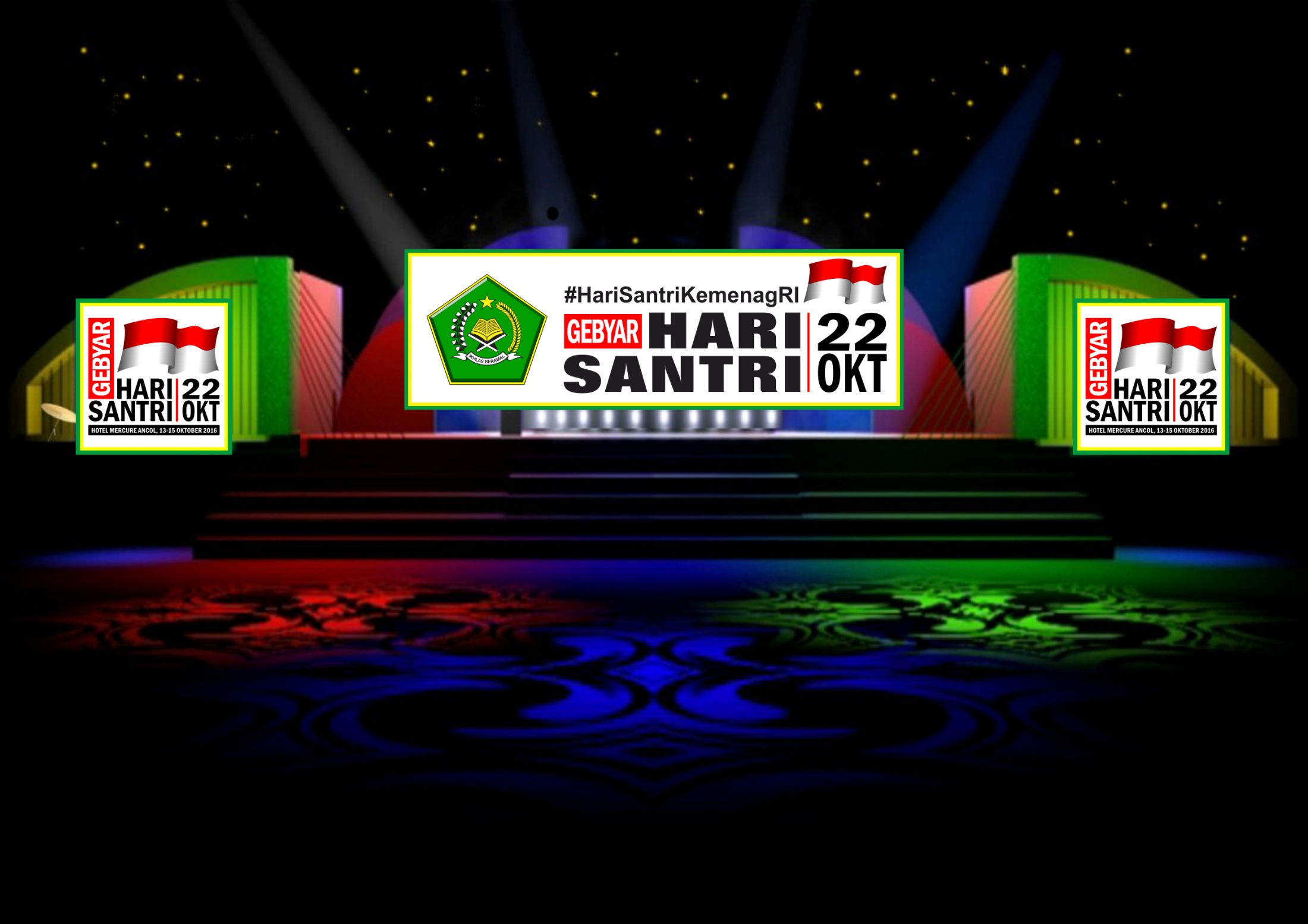 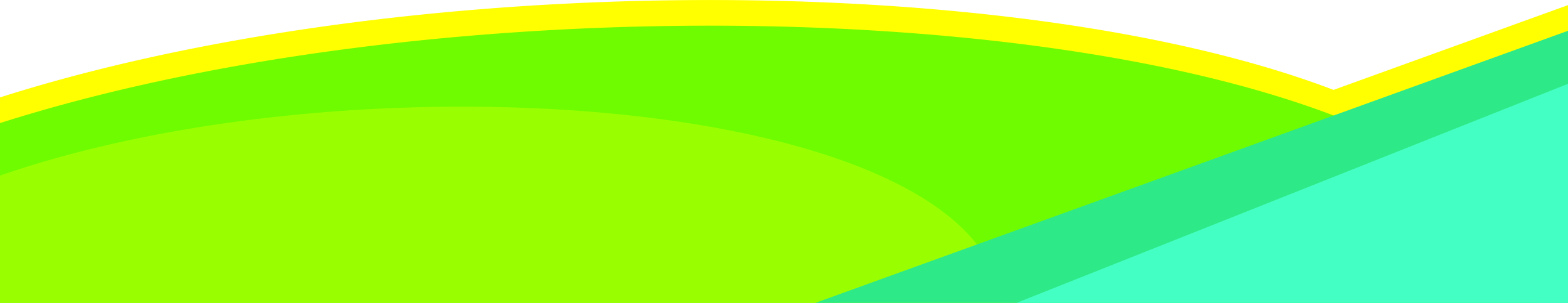 24
Layout Denah Hotel Mercure Ancol
BALLROOM KRAKATAU
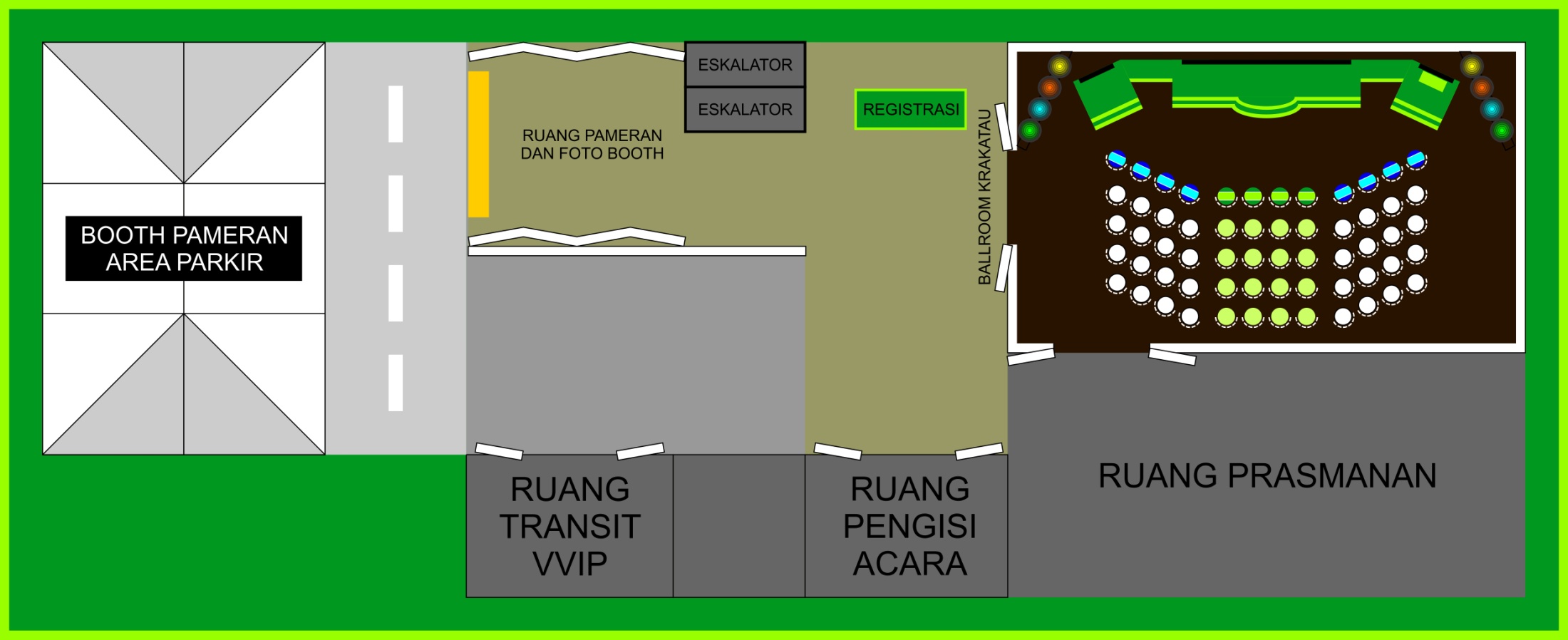 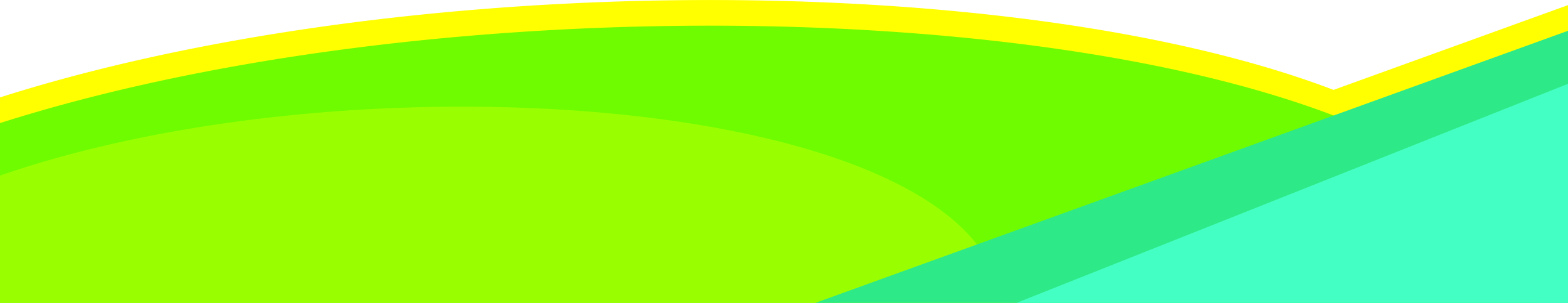 26
Layout Ballroom Krakatau
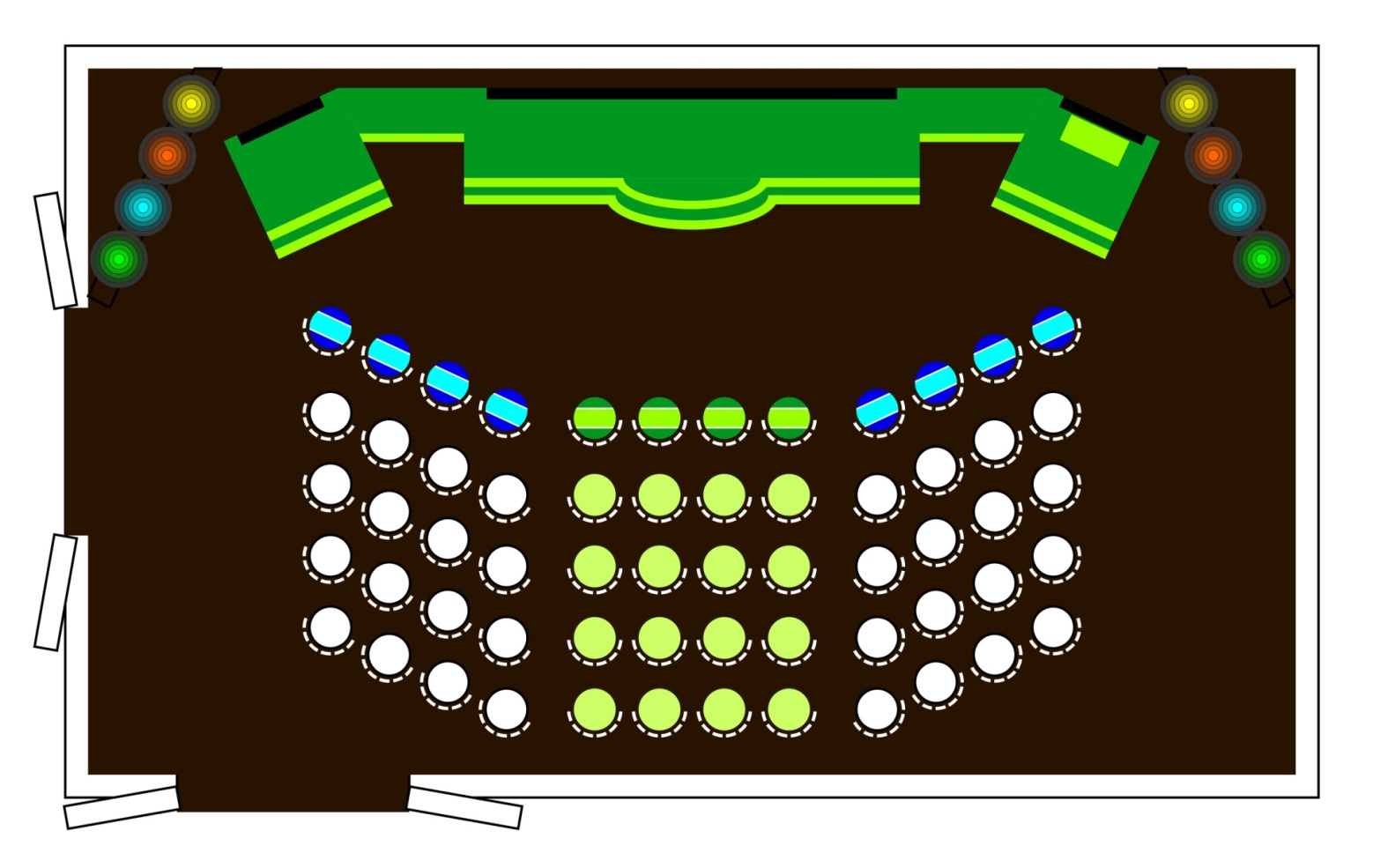 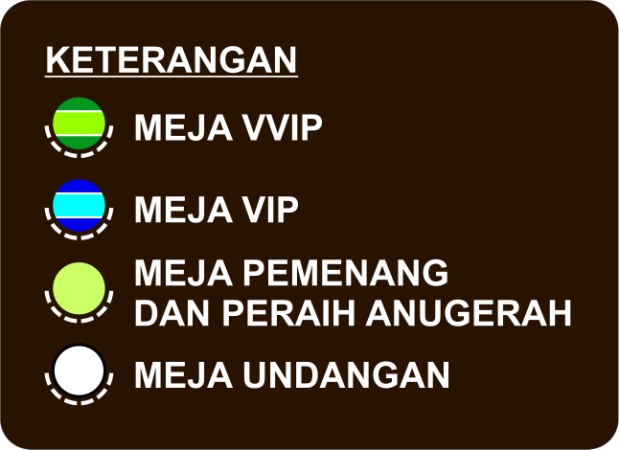 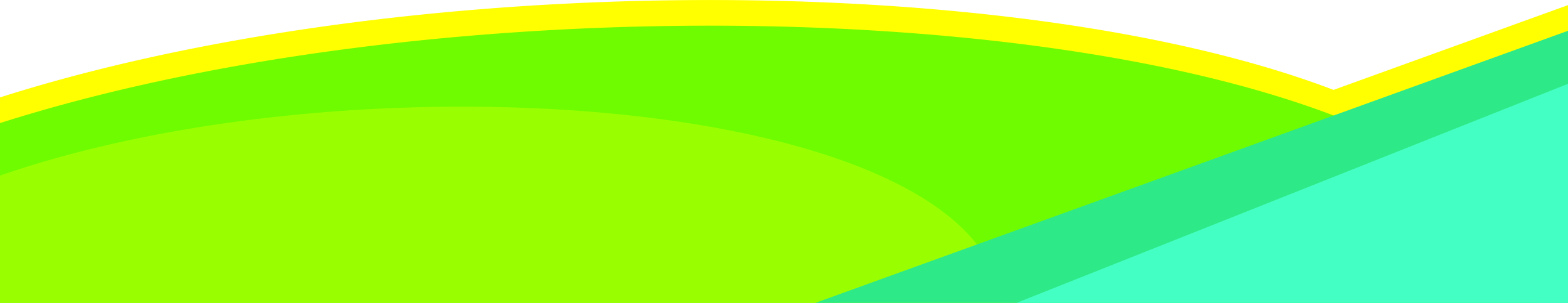 26
Halaqah Internasional
Halaqah Internasional ini akan dilaksanakan pada tanggal 14-15 Oktober 2016 dengan tema “Dari Pesantren Untuk Indonesia”.

Halaqah ini akan dihadiri oleh para pimpinan pondok pesantren, Ormas Islam, tokoh pendidikan Islam serta utusan dari negara-negara Islam.
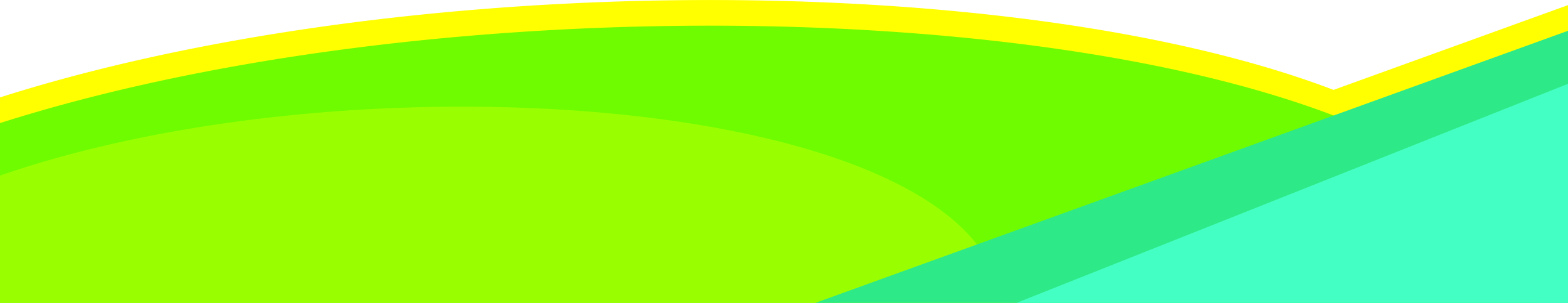 27
Pencanangan Budaya Menulis Mushaf al-Qur’an (Hasil Rapat, 29 Agustus 2016)

1. Pentashihan Alquran dilakukan untuk:
Naskah master;
Mushaf yang dijadikan rujukan/referensi masyarakat umum;
Mushaf yang diperjualbelikan.
2. Dari 34 propinsi, terdapat 7 propinsi yang belum memiliki ornament Alquran hak paten. Untuk itu, diharapkan Direktorat Pdpontren berkirim surat ke Lajnah untuk proses perizinan penggunaan ornament/iluminasi Mushaf Istiqlal bagi 7 propinsi tersebut atau propinsi lainnya. Di samping itu, Direktorat Pdpontren melakukan proses pentashihan naskah master kepada pihak Lajnah.
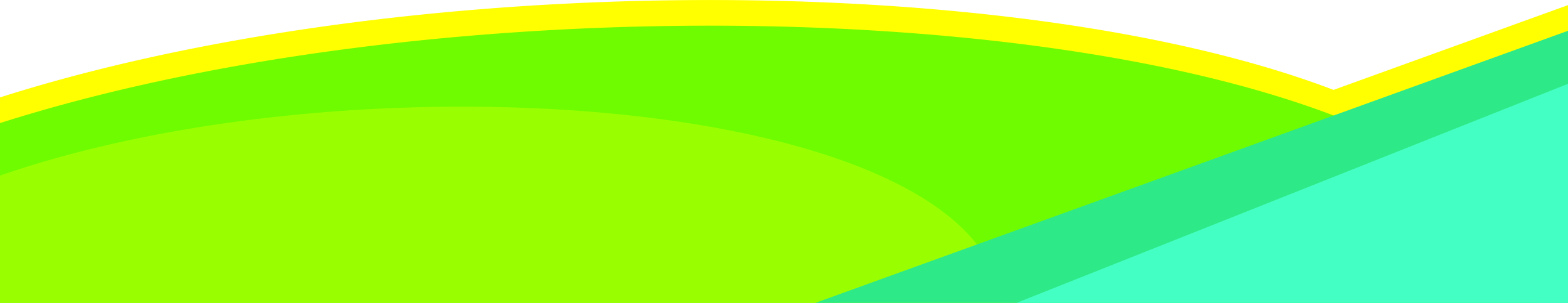 28
3. Pihak Yayasan Nun menyiapkan logistik sementara pihak Direktorat Pdpontren menyediakan anggaran yang dibutuhkan. Adapun RAB yang dibutuhkan akan disusun Selasa, 30 Agustus 2016.
4. 1 Mushaf Alquran diperkirakan terdiri atas 600 halaman yang setiap  halaman ditulis oleh 1 orang, sehingga setiap mushaf membutuhkan 600 orang. Untuk itu, berapa jumlah mushaf Alquran akan dikalikan dengan 600 orang.
5. Kegiatan Pencanangan akan dilakukan pada akhir September atau awal Oktober 2016, menunggu arahan pak Menteri.
6. Rapat teknis dengan pihak Kanwil Kemenag akan diselenggarakan pada hari Selasa, 30 Agustus 2016 pukul 13.30 sd selesai di Lantai 2 Kemenag Pusat Jl. Lapangan Banteng Jakarta.
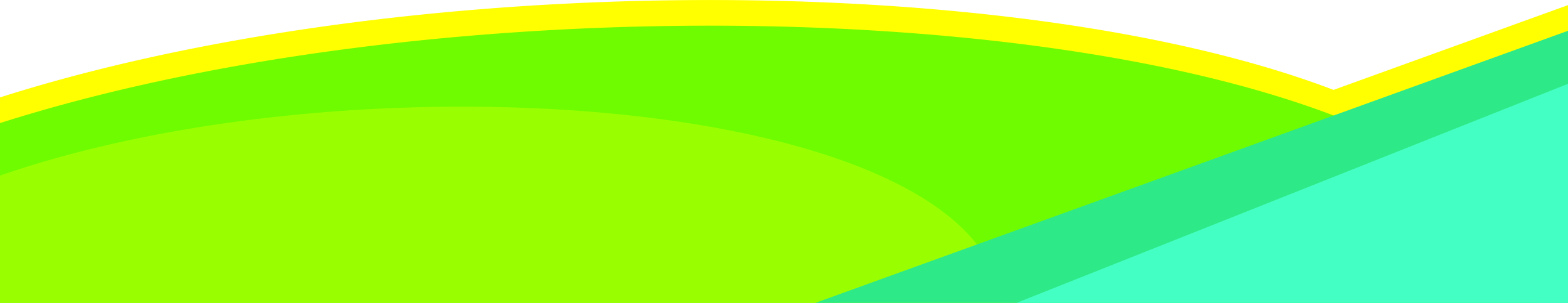 29
testimoni
Dalam babakan sejarah, eksistensi dan komitmen Santri dalam menjaga, merawat dan mempertahankan NKRI tidak diragukan lagi.  Oleh karena itu, penghargaan pemerintah terhadap peran santri melalui Hari Santri sangatlah tepat.
Selamat hari santri, semoga santri tetap menjadi gerbang terdepan bagi Agama dan Negara.